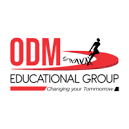 ODM PUBLIC SCHOOL
CLASS :3
SUBJECT : ODIA
CHAPTER NUMBER: 09 
CHAPTER NAME : ରମ୍ଭା ନୂଆ ଜାଗା ଦେଖିଲା        
SUBTOPIC :  ଉପକ୍ରମ ,ପଠନ କ୍ରିୟା ଓ ଯୁକ୍ତାକ୍ଷର ଶବ୍ଦ ରେଖାଙ୍କିତ
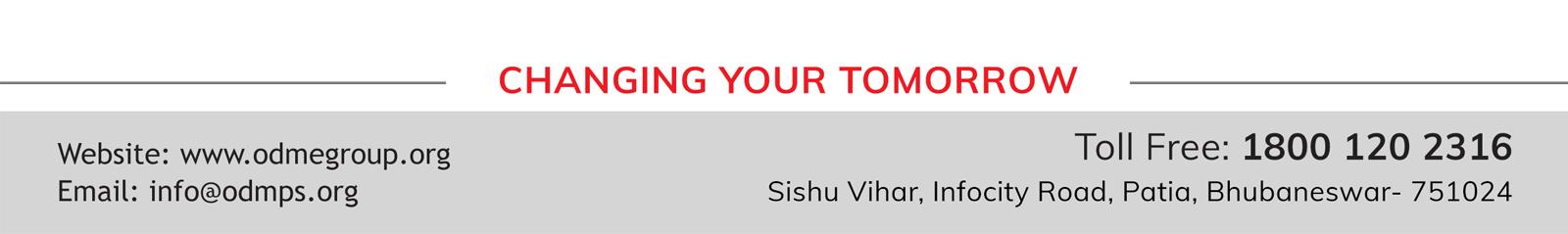 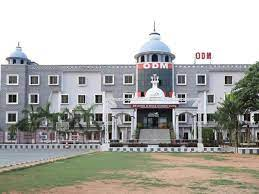 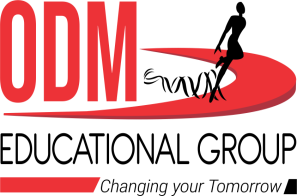 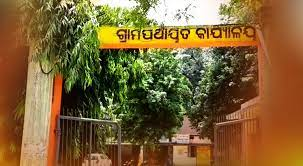 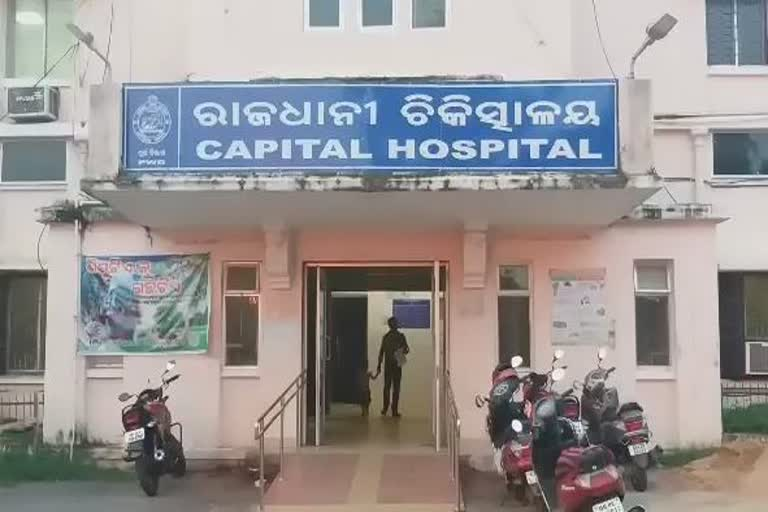 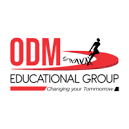 ରମ୍ଭା ନୂଆ ଜାଗା ଦେଖିଲା
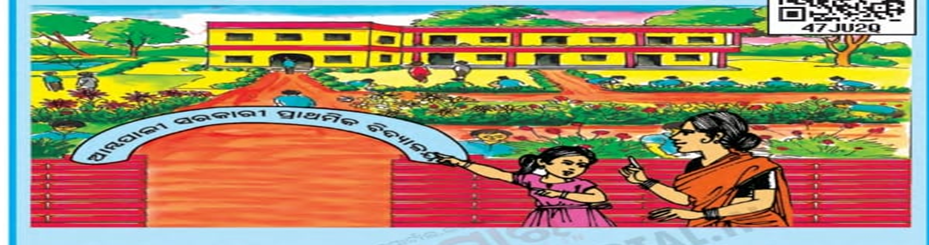 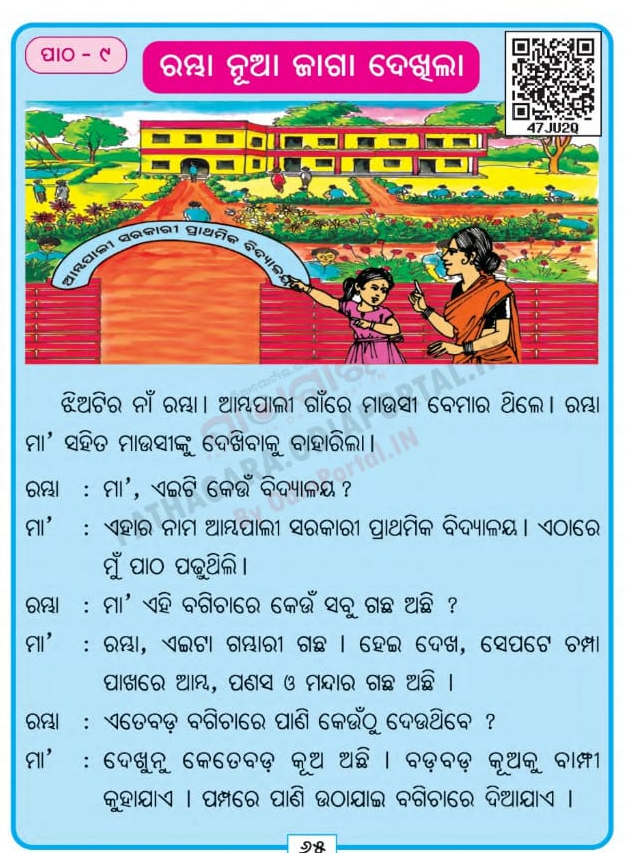 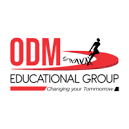 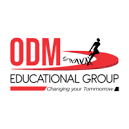 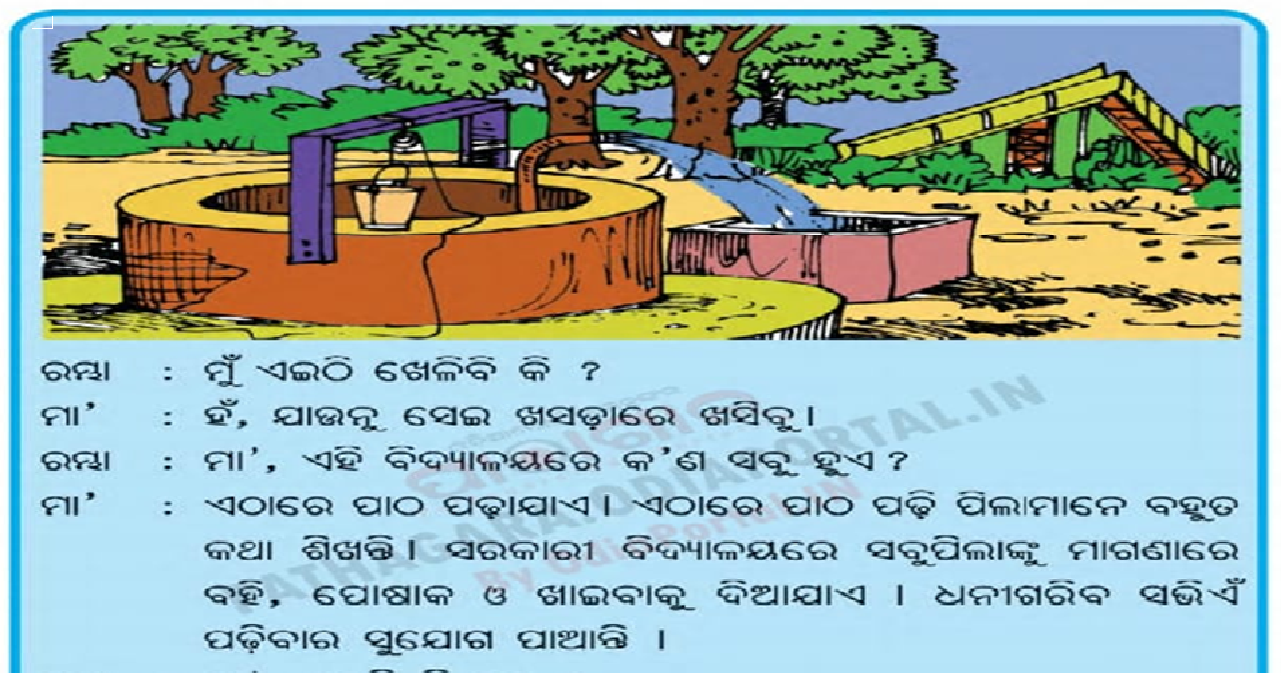 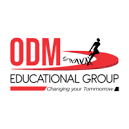 ରମ୍ଭା ନୂଆ ଜାଗା ଦେଖିଲା
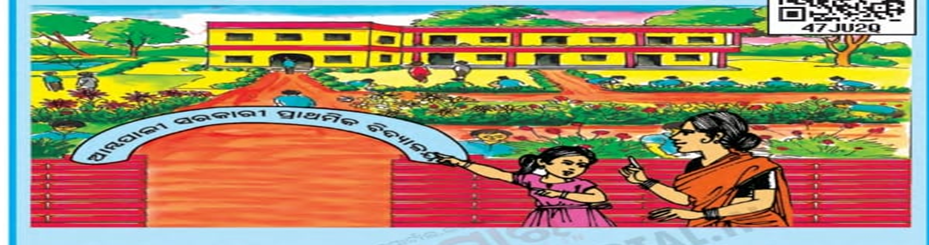 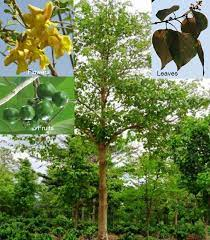 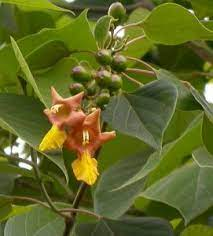 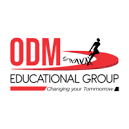 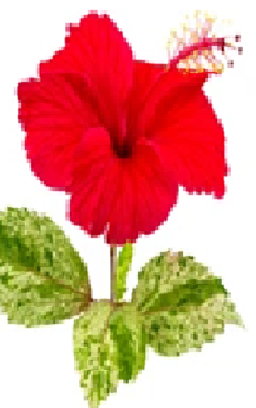 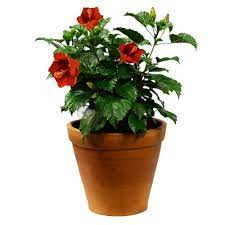 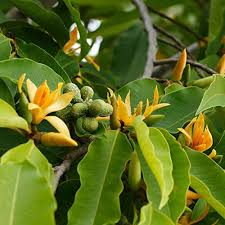 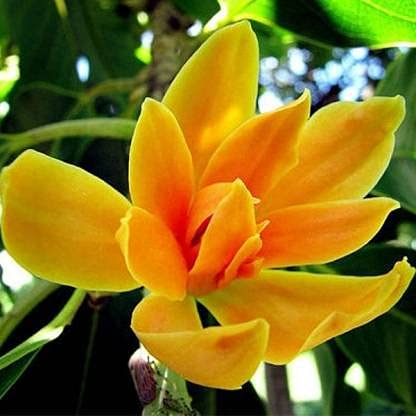 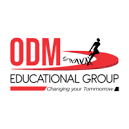 କଠିନ ଶବ୍ଦ
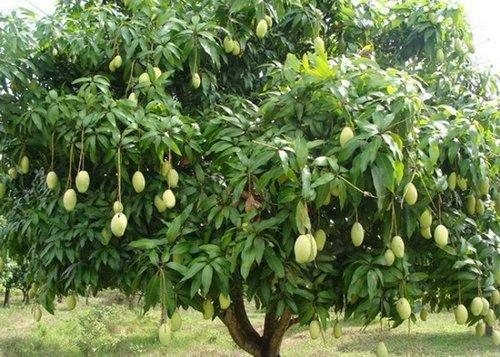 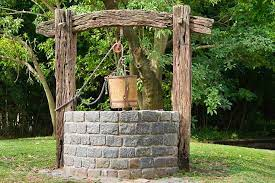 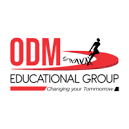 ଯୁକ୍ତାକ୍ଷର ଶବ୍ଦ ରମ୍ଭା  ଗମ୍ଭାରୀ                   ଆମ୍ବ ଚମ୍ପା ମନ୍ଦାର ବାମ୍ଫୀ  ପମ୍ପ
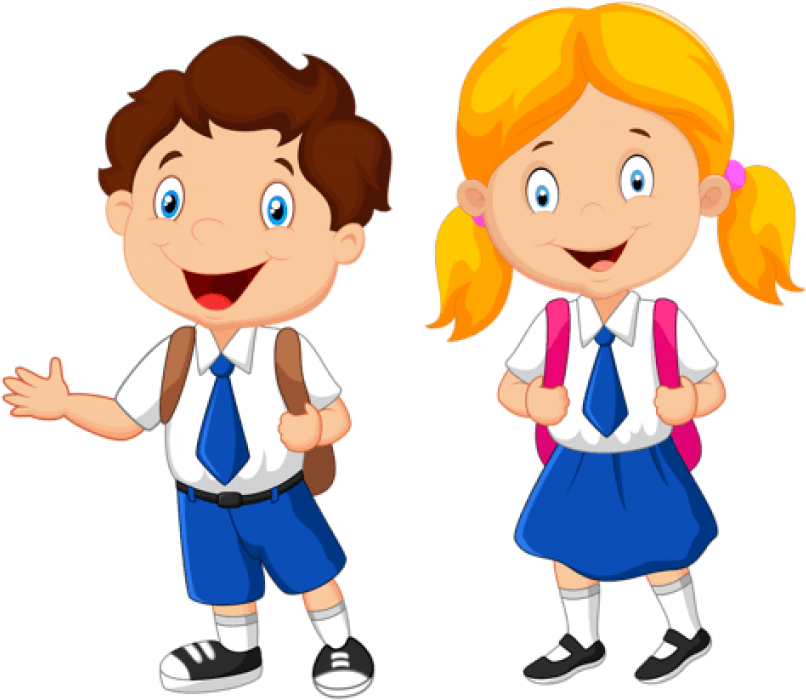 ପ୍ରଶ୍ନ ଗୁଡିକର ଉତ୍ତର ଦିଅ |୧ –ଝିଅଟିର ନାମ କଣ ?୨ –କେଉଁ ଗାଁ ରେ ମାଉସୀ ବେମାର ପଡିଥିଲେ  ?୩ – ବିଦ୍ୟାଳୟଟିର  ନାମ କଣ ଥିଲା ?୪ –ବଗିଚାରେ କେଉଁ କେଉଁ ଗଛ ଥିଲା ?୫ –ବଡ  ବଡ କୂଅ କୁ କଣ  କୁହାଯାଏ?୬ – କେଉଁଥିରେ ପାଣି ଉଠାଯାଇ ବଗିଚାରେ ଦିଆଯାଏ ?୭ –ବିଦ୍ୟାଳୟରେ କଣ ସବୁ ହୁଏ  ?୮ –ସରକାରୀ ବିଦ୍ୟାଳୟରେ ପିଲାମାନଙ୍କୁ  କଣସବୁ ମାଗଣାରେ ଦିଆଯାଏ ?
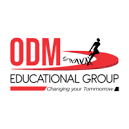 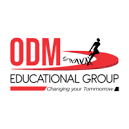 ଗୃହକର୍ମ
ଶ୍ରେଣୀ ଫର୍ଦ୍ଦଟିକୁ ମନେରଖ   |
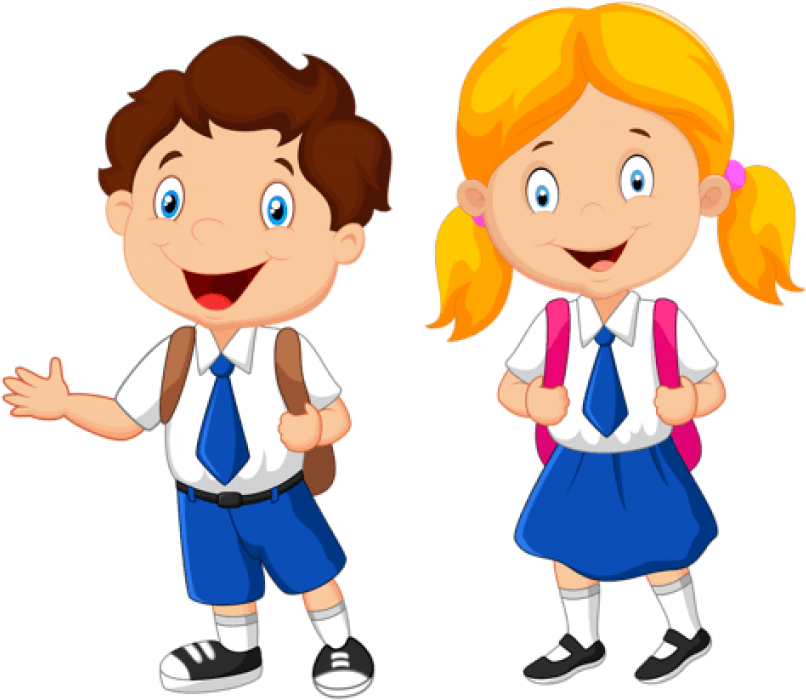 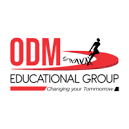 ଲବ୍ଧ ଜ୍ଞାନର ଫଳାଫଳ-ପିଲାମାନଙ୍କର ଶ୍ରବଣ,କଥନ,ପଠନ  ଶୈଳୀର ଅଭିବୃଦ୍ଧି ଘଟିବ |
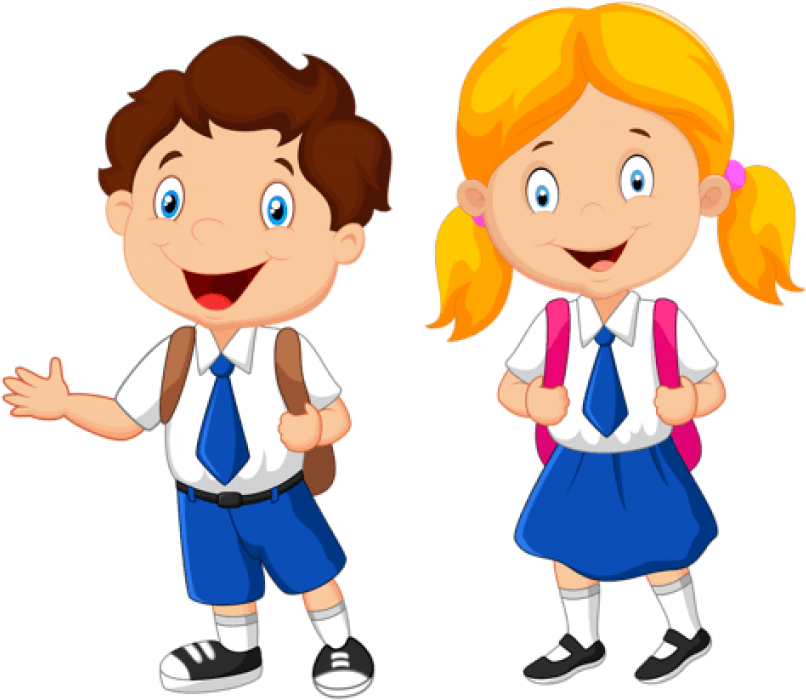 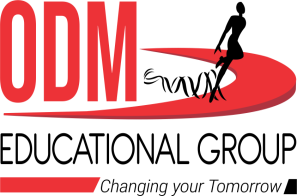 THANKING YOU
ODM EDUCATIONAL GROUP